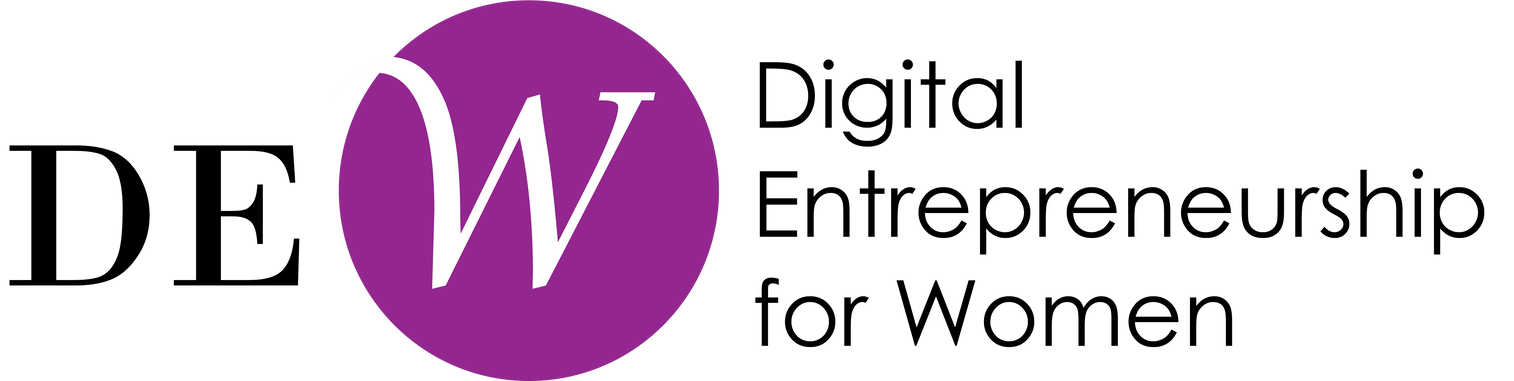 dewproject.eu
Communications 

Partenaire: LWL
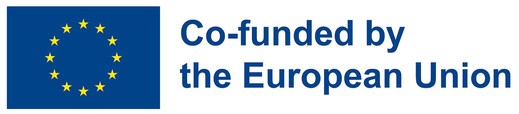 Objectifs et buts
À la fin de ce module, vous serez en mesure de :
Comprendre les stratégies de communication
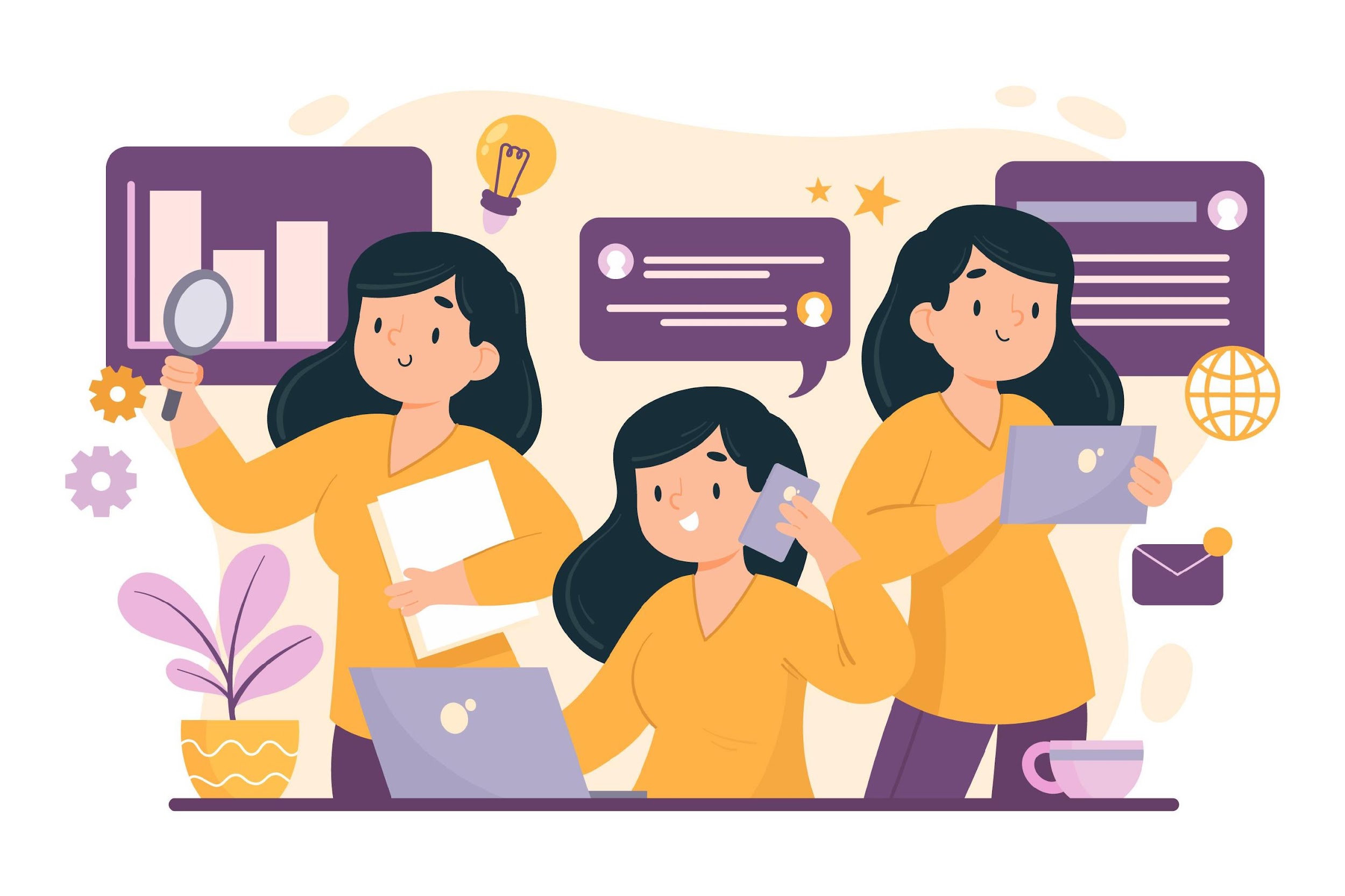 S'engager dans la communication en ligne
Communiquer efficacement - présenter et parler en public
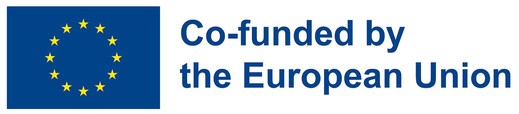 Cadre EntreComp - Espace ressources
Index
Communication d’entreprise
Communication digitale
Communiquer efficacement
1. Qu'est-ce que la communication d'entreprise ?
La communication d'entreprise est le processus par lequel nous partageons des informations avec des personnes internes et externes à votre entreprise.
Nous communiquons si souvent avec d'autres personnes que, parfois, nous ne réfléchissons pas à la manière dont nous le faisons et à la raison pour laquelle nous le faisons.
La communication d'entreprise est importante pour :
Planifier et rédiger des propositions
Prendre des décisions
Parvenir à un accord 
Vendre
Fournir un retour d'information au personnel et aux clients
Exécuter les commandes des clients
Présenter des idées commerciales, par exemple à un bailleur de fonds potentiel
Tout ce que vous faites au sein de votre entreprise repose sur une communication claire. Il est donc important que vous disposiez d'une bonne stratégie de communication.
Communication interne des entreprises
Communication externe des entreprises
Communication ascendante - d'un membre du personnel au directeur/propriétaire
Communication descendante ou managériale - du directeur/propriétaire à un membre du personnel
Communication latérale ou technique - communications internes entre les membres du personnel
Toute communication qui quitte votre entreprise. Elle concerne les fournisseurs, les clients, toute personne ou tout objet ayant un impact sur votre marque/entreprise.
Les relations publiques sont une forme spécifique de communication externe (voir l'unité "Compétences numériques").
1. Quels sont les types de communication d'entreprise nécessaires ?
Il existe deux grands types de communication d'entreprise
1. À quoi ressemble une communication d'entreprise efficace ?
Une communication professionnelle réussie peut signifier

Moins de distractions, par exemple pas de surcharge de courrier électronique ! Cela laisse plus de place à la réflexion et à la créativité.
Un échange clair de communications entre les départements/domaines d'activité, par exemple entre vous et votre vendeur.
Un meilleur service à la clientèle
2. Comment rédiger mon plan de communication 
d'entreprise ?
S'ENTRAÎNER

Suivez ces étapes simples :
1. Fixez des objectifs clairs - demandez-vous ce que vous devez faire. Peut-être que votre entreprise se développe très rapidement et que vous perdez le fil de l'information. Ou peut-être souhaitez-vous améliorer l'évaluation de vos clients.
2. Identifiez AVEC QUI vous devez communiquer - clients, fournisseurs, etc. et COMBIEN DE FOIS.
3. Décidez des meilleures méthodes de communication pour votre entreprise, par exemple les courriels, les enquêtes, les réunions en face à face.
4. Décidez ensuite des meilleurs outils pour votre entreprise, par exemple Google Drive ou Dropbox pour la communication interne.
5. Documentez le processus et revoyez-le tous les trimestres.
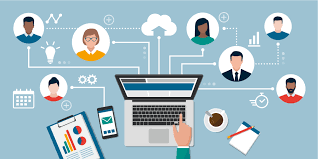 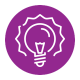 2. À quoi ressemble un plan de communication d'entreprise ?
2. Communication numérique et engagement en ligne
En tant qu'entrepreneur numérique, une grande partie de votre communication se fera en ligne :
Courriels
médias sociaux
Réunions numériques (zoom/skype)
Plateformes de clients en ligne, par exemple Trustpilot

Il est très important que vos interactions en ligne soient cohérentes et professionnelles.
Le terme correct pour cela est "Nétiquette" - être courtois et poli lorsque vous communiquez avec d'autres personnes en ligne. Il s'agit de l'abréviation de "Etiquette Internet
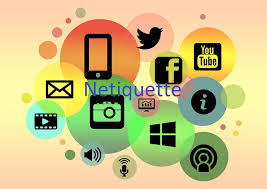 2. Règles de bonne conduite
Il est très important que la stratégie de communication de votre entreprise soit la même en personne et en ligne. N'oubliez donc pas :

Gardez une communication professionnelle en ligne - que ce soit en personne ou en ligne
Utilisez un langage clair et approprié
Adoptez les meilleures pratiques lors des réunions en ligne - pas de distractions, par exemple en regardant votre téléphone !
N'oubliez pas que tout ce que vous publiez en ligne est traçable. Pensez donc à votre empreinte numérique et réfléchissez avant de publier !
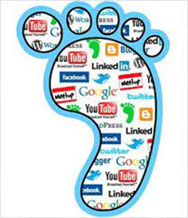 2. Communication numérique avec les clients en ligne
N'oubliez pas : vous êtes l'ambassadeur de votre entreprise !

Réfléchissez à la manière dont vous communiquez en ligne :
Votre langage doit être professionnel - évitez l'argot et les jurons.
Réfléchissez toujours avant de publier sur vos canaux de médias sociaux - pensez à la réputation de votre entreprise.
Ne publiez jamais un message ou ne répondez jamais à un message si vous êtes en colère.
Les messages doivent être courts et concis - vous obtiendrez de meilleures réponses si votre message est court et direct.
2. Communication digitale - étude de cas
Adidas - Marathon de Boston

L'attentat à la bombe perpétré en 2013 lors du marathon de Boston a fait trois morts et de nombreux blessés.
Adidas avait envoyé un courriel félicitant les coureurs
qui avaient "survécu" au marathon.
Bien que l'entreprise se soit excusée pour ce courriel mal formulé, les clients n'ont pas été impressionnés !
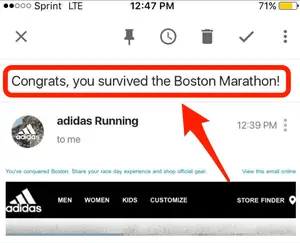 Rappelez-vous :

Lorsque les gens sont en ligne, ils se sentent parfois invisibles - ils peuvent faire ou dire des choses qu'ils ne feraient jamais en public. Cela vaut également pour les chefs d'entreprise !
Conseils pratiques pour une communication numérique efficace
N'oubliez pas que vous êtes l'ambassadeur de votre entreprise - soyez professionnel et poli.
Planifiez vos communications - utilisez votre calendrier en ligne et des outils gratuits tels que Hootsuite.
Restez concentré - votre activité en ligne est-elle productive ?
Mentionnez tout matériel conçu par d'autres, par exemple des photos ou des graphiques. Le plagiat n'est pas autorisé !
Savez-vous quels sont les meilleurs outils de médias sociaux pour votre entreprise ? Facebook est peut-être plus adapté que Twitter. Voir l'unité sur les compétences numériques)
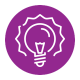 S’ENTRAINER
3. Communiquer efficacement
Une communication efficace en face à face est très importante, même pour les entrepreneurs numériques !

Il se peut que vous deviez faire une présentation ou un pitch pour obtenir un financement. Il se peut aussi que l'on vous demande de participer à des débats d'experts sur les médias audiovisuels.

Faire des présentations ou parler en public peut être angoissant, mais il existe quelques conseils simples pour vous aider à vous préparer.
Conseils pratiques pour une prise de parole en public efficace
Connaissez votre public - qu'est-ce qu'il attend de vous ?
Préparez un "Elevator Pitch
Soyez en mesure d'expliquer clairement votre modèle d'entreprise
Connaître ses chiffres
Expliquez à votre public pourquoi vous êtes différent de vos concurrents
Montrez votre passion pour votre entreprise - partagez votre histoire !
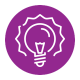 S’ENTRAINER
3. Qu'est-ce qu'un Elevator Pitch ?
Un Elevator Pitch est une brève présentation de vous-même et de votre entreprise. Il comporte 1 ou 2 points clés et permet d'entrer en contact avec quelqu'un. Il doit durer environ 30 secondes.
Il doit être court, mais persuasif et mémorable.
On l'appelle "Elevator Pitch" parce qu'il doit prendre le même temps que celui que vous passeriez dans un ascenseur avec quelqu'un.
Vous présenter
Résumez vos activités
Expliquez clairement ce que vous voulez
Appel à l'action, ex. organiser une réunion
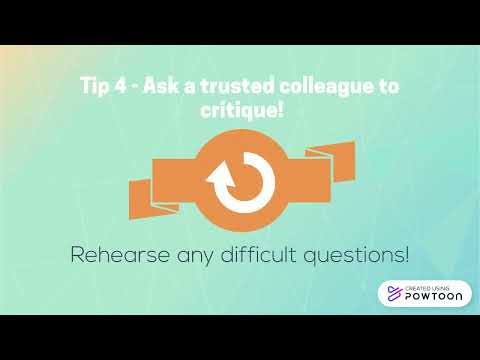 En résumé
Communication d'entreprise
Planification de la communication avec les entreprises
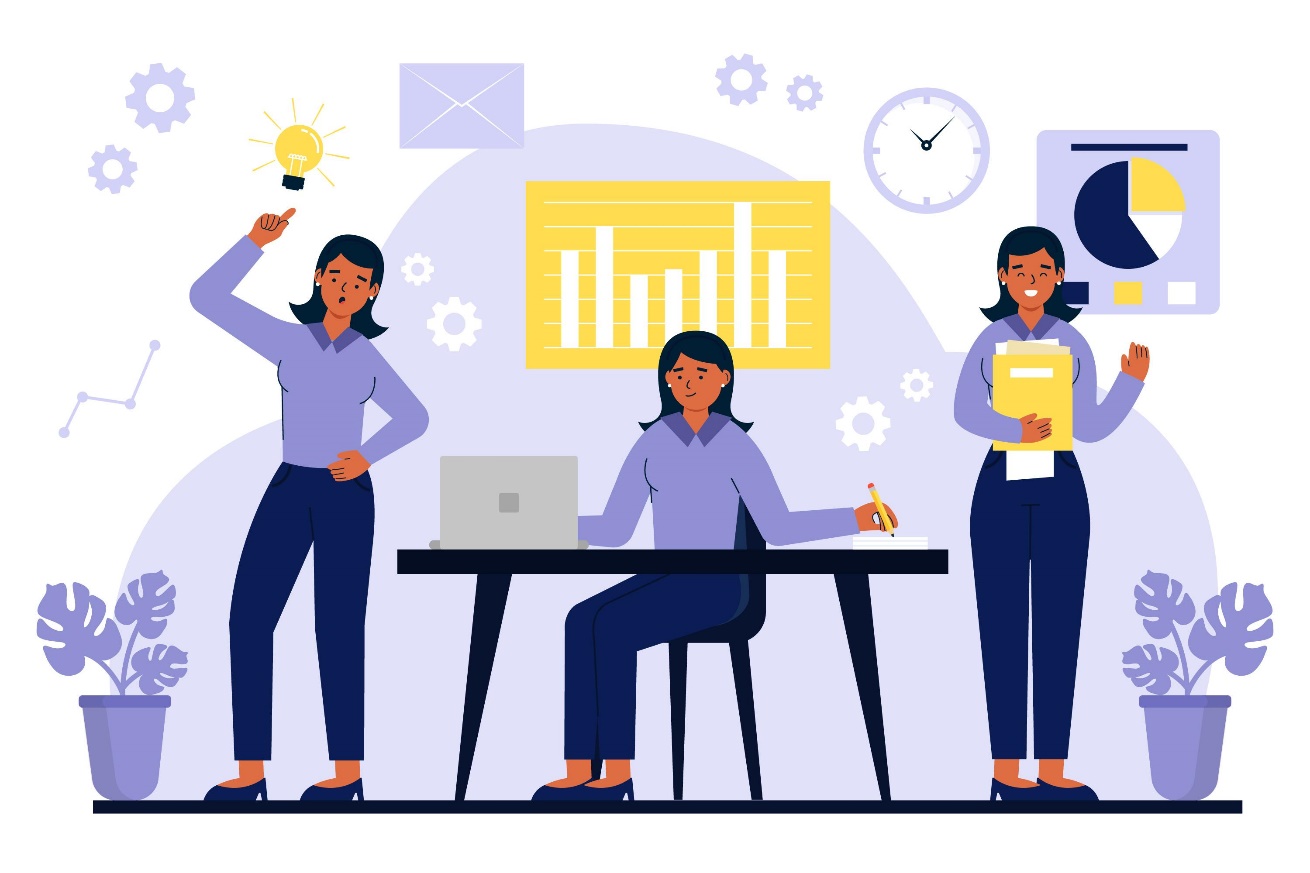 Types de communication
Être efficace
Rédigez votre plan de communication
Communication digitale
Communiquer efficacement
Parler en public
L’Elevator Pitch
Merci !
dewproject.eu
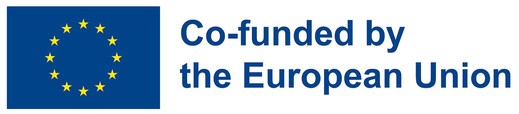